Vantaan ratikka -katualuetoimitusTno 2025-757786Alkukokous
26.6.2025
Alkukokouksen ohjelma
26.6.2025 kello 9.00-11.00
Toimituksen aloittaminen, toimitusinsinööri Tuomas Lehtonen, Maanmittauslaitos
Hakijan esittelyt
Henkilöt ja roolit (maankäyttöinsinööri Teemu Jääskeläinen, Vantaan kaupunki)
Hankkeen esittely (vuorovaikutussuunnittelija Milja Inkeroinen, Vantaan kaupunki)
Toimituksen eteneminen
		
Kysymyksiä
Katualuetoimitus
Vantaan kaupungin hakemus 14.5.2025 (AKL 96 §)
Tiedottaminen/läsnäolijat
Toimituksen kohde
Toimituksen vaiheet
Alkukokous
Haltuunotto ja korvauskysymykset, määräaika korvausvaatimuksille
Mahdolliset maastomittaukset ja katselmukset
Jatkokokous?
Loppukokous ja korvauspäätökset
Jälkikorvaukset?
Toimitusinsinööri laatii pöytäkirjan alkukokouksesta
Hankkeen esittely
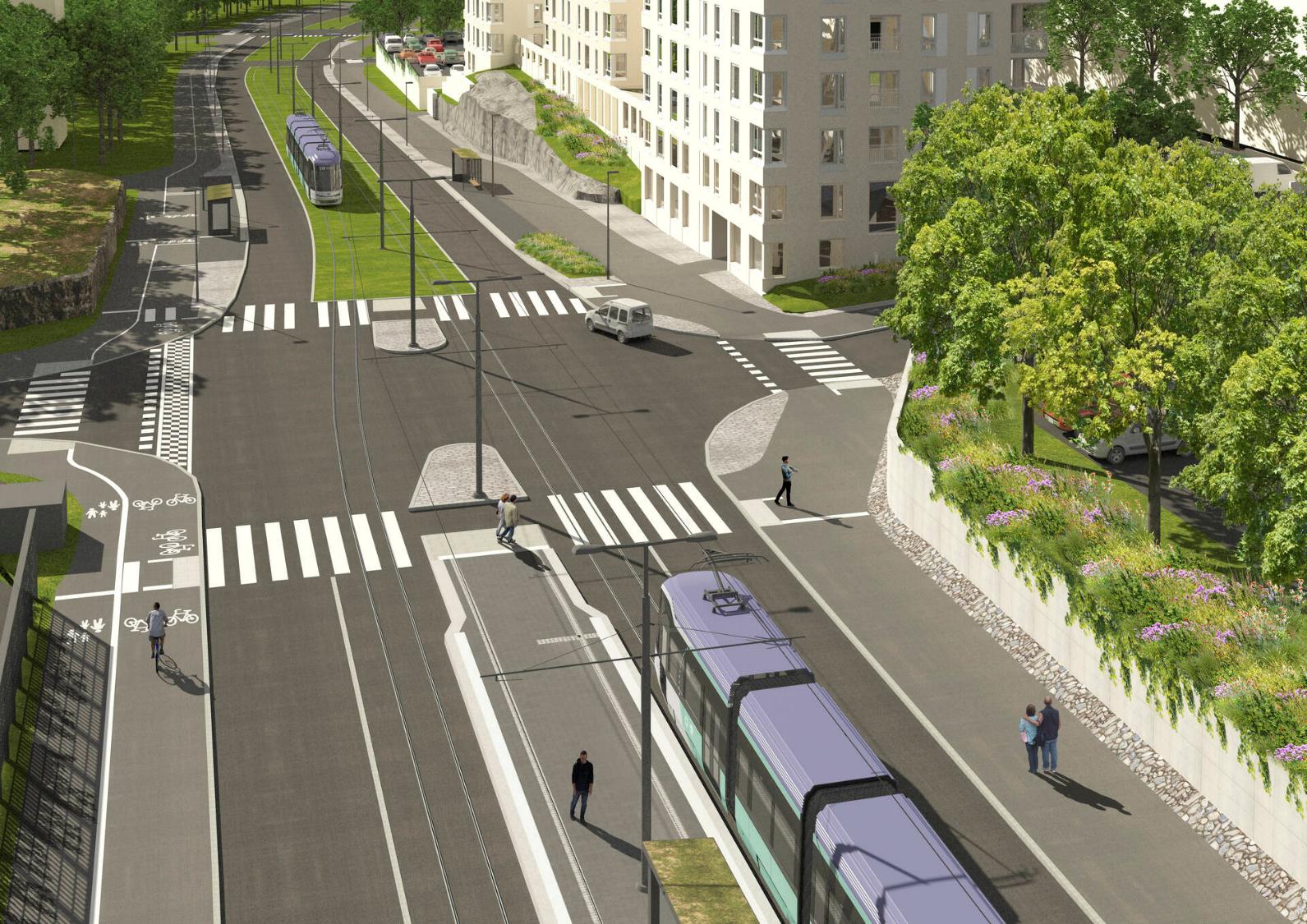 Vantaan ensimmäinen pikaraitiotie välille Mellunmäki–lentoasema
Reitin pituus 19,3 km
17,5 km omalla ajoradalla
0,4 km joukkoliikennekaistalla- tai kadulla
1,4 km sekaliikennekaistalla
Keskimääräinen pysäkkiväli 740 m
Huippunopeus: 50 km/h
Kapasiteetti: Jopa 225 hlöä / ratikka
Vuoroväli: 7,5–20 min
Liikennöi kello 4.30–1.30
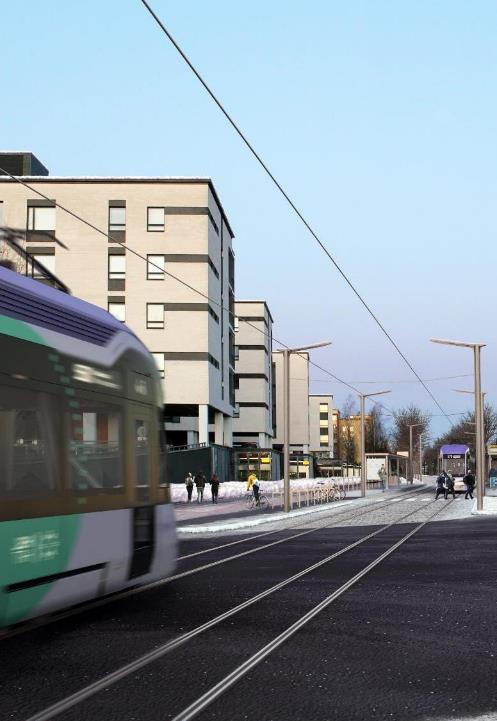 Vantaan ratikan päätöstilanne
22.5.2023Vantaan kaupunginvaltuusto hyväksyi Vantaan ratikan rakentamisenEhtona valtion sitoutuminen kustannuksiin
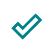 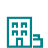 4.9.2024Vantaan kaupunkitilalautakunta päätti toteutuksen osapuolista→ Rakentajat ja suunnittelijaosapuolet valittiin
23.9.2024MAL-sopimuksesta saavutettiin neuvottelutulos→ Valtion rahoitusosuudeksi yli 30 %
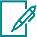 21.10.2024Vantaan kaupunginvaltuusto hyväksyi MAL-sopimuksen
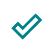 13.12.2024MAL-sopimus allekirjoitettiin→ Valtio ja kaupunki sitoutuivat kehittämiskokonaisuuteen
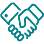 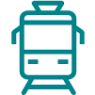 Yleisaikataulu
XXXXX
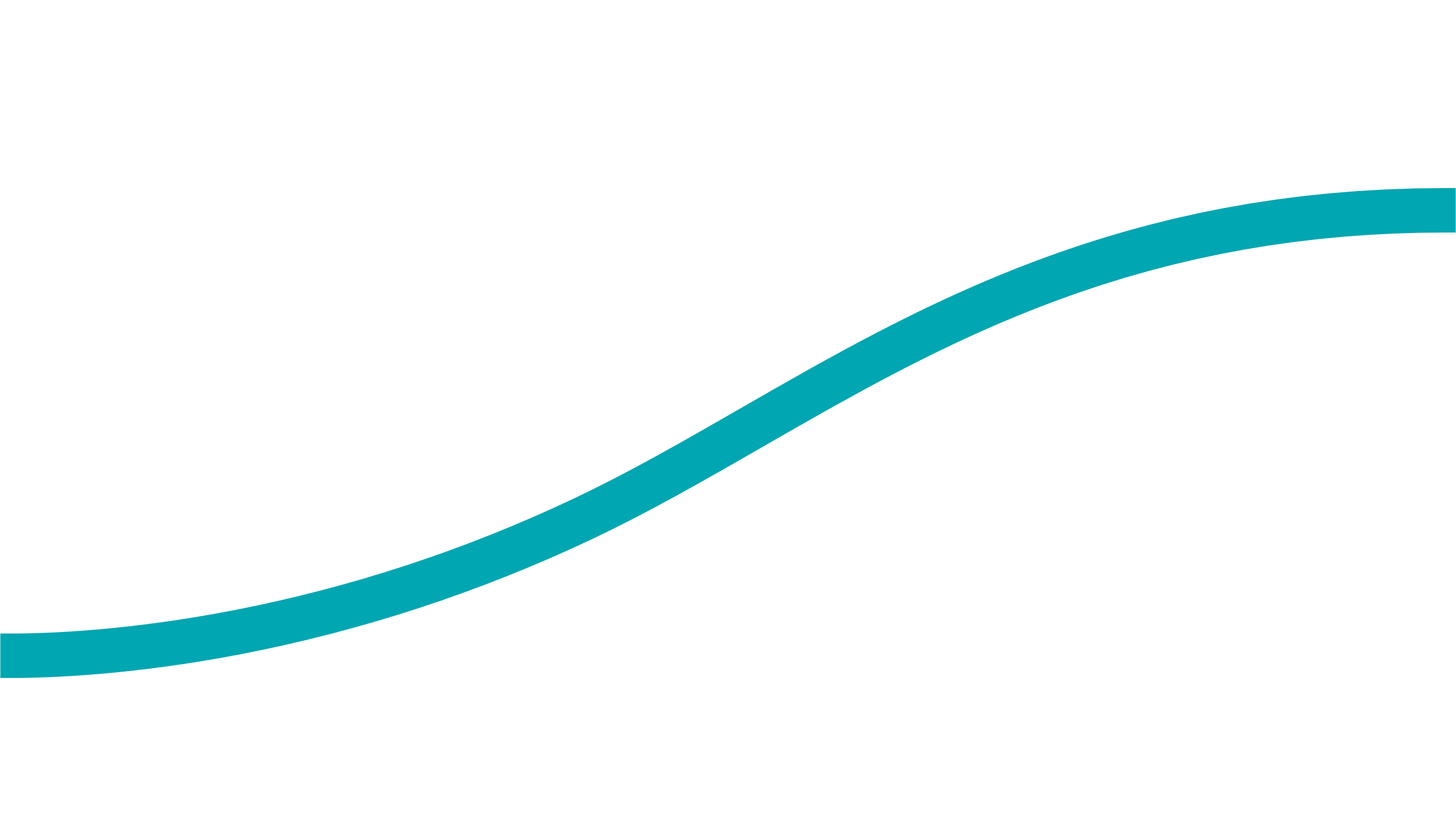 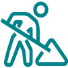 Vantaan 
kaupungin-valtuusto 
hyväksyi 
Vantaan ratikan 
rakentamisen 
22.5.2023
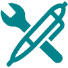 Allianssin
kehitysvaihe 
10/2024 – 
Syksy 2025
Käyttöönotto ja liikennöinnin aloitus-edellytykset 2029
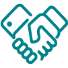 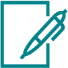 Allianssin 
Toteutusvaihe
Syksy 2025 
Rakentaminen
Jatkosuunnittelu-vaihe
2020–2023
[Speaker Notes: Tästä voisi tehdä selkeämpi ja visuaalisesti paremman]
Allianssi ja sen toiminta
Vantaan 
ratikan 
kaksi 
allianssia
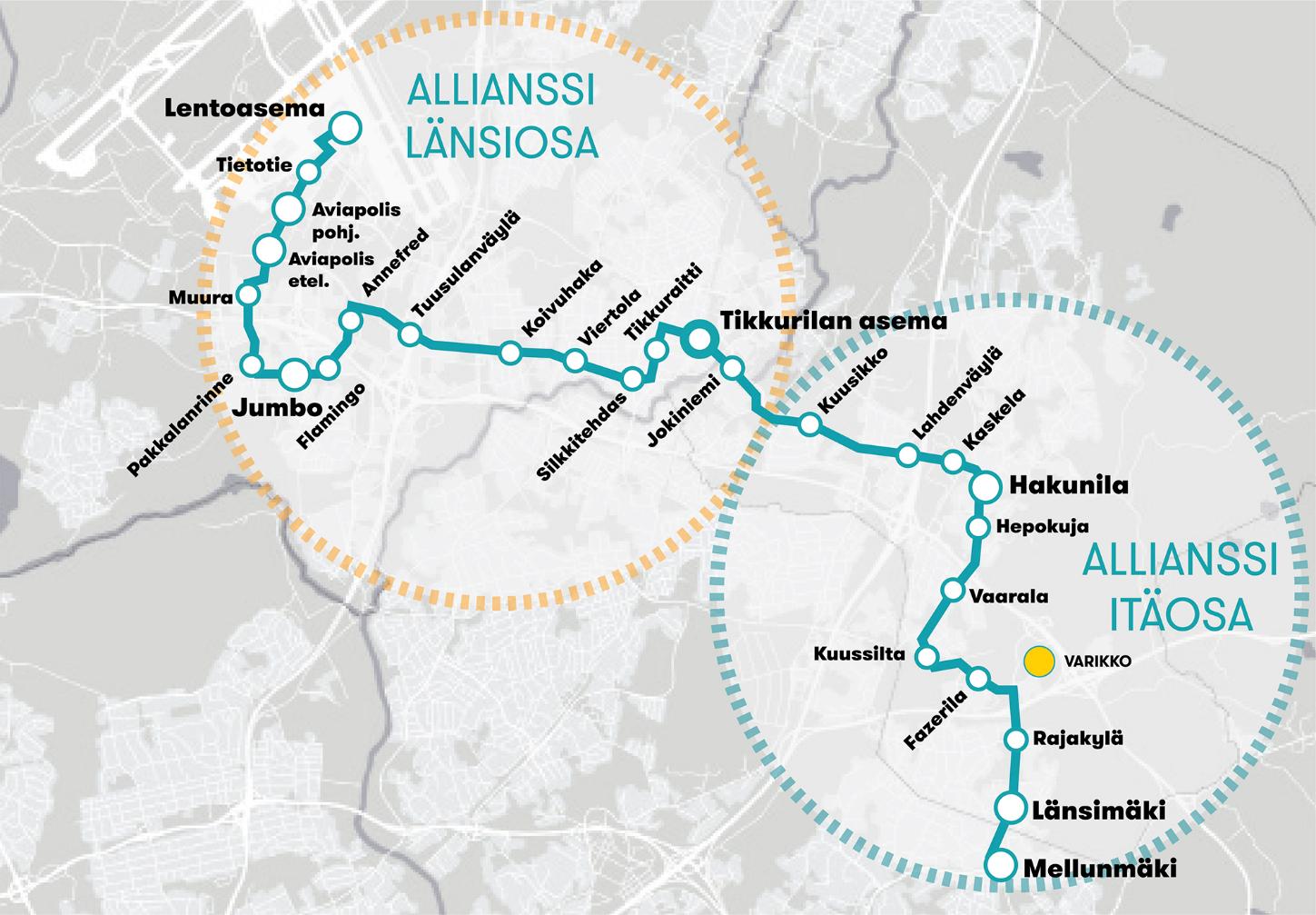 Allianssimalli
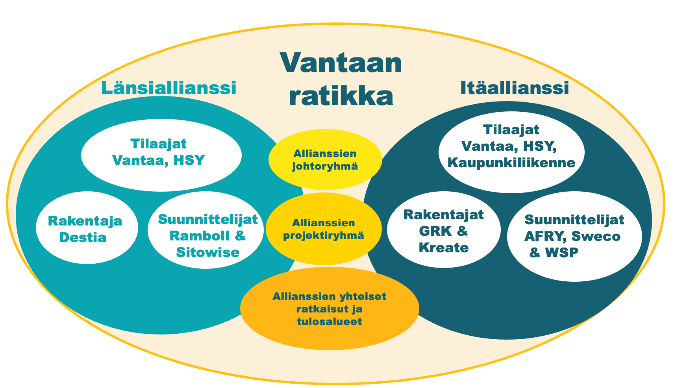 Allianssimallin periaatteet
Tilaaja ja tuottajat suunnittelevat ja toteuttavat hankkeen yhdessä
Riskit ja hyödyt allianssissa yhteisiä
Kaikki kustannukset avoimia ja läpinäkyviä
Sitova tavoitekustannus sovitaan osapuolten kesken kehitysvaiheen lopussa (syksy 2025)
Vantaan ratikan allianssimalli
2 allianssia (Itä & Länsi)
Allianssin vaiheet
Kehitysvaiheessa allianssiosapuolet yhdessä suunnittelevat hankkeen toteutuksen ja määrittävät rakentamisen tavoitekustannuksen. 
Tavoitekustannuksen alituksesta tai ylityksestä hankkeen osapuolet vastaavat yhdessä. 
Päätös toteutusvaiheeseen siirtymisestä, toteutuslaajuudesta ja tavoitekustannuksesta tehdään kehitysvaiheen päätteeksi. 
Vantaan ratikan tavoitteena on siirtyä toteutusvaiheeseen syksyllä 2025.
Kehitysvaihe
kesä 2025
Toteutusvaihe
syksy 2025 
Tilaajien päätös toteutusvaiheeseen siirtymisestä ja lopullisesta tavoitehinnasta
Kehitysvaiheen aikataulu
Toteutusvaiheeseen siirtyminen syksyllä 2025
Toteutussuunnitelman muutostarpeet tunnistettu 30.4.
Toteutuslaajuus määritelty 31.5.
Toteutussopimuksen aineisto valmis 31.8.
Suunnitelmien ja kustannusarvion täsmentyminen
Rakentaminen
04/2025
05/2025
06/2025
07/2025
08/2025
09/2025
10/2025
2026-2029
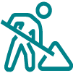 VALMISTELEVAT TYÖT TIKKURILAN RATAPIHALLA
Suunnittelutilanne
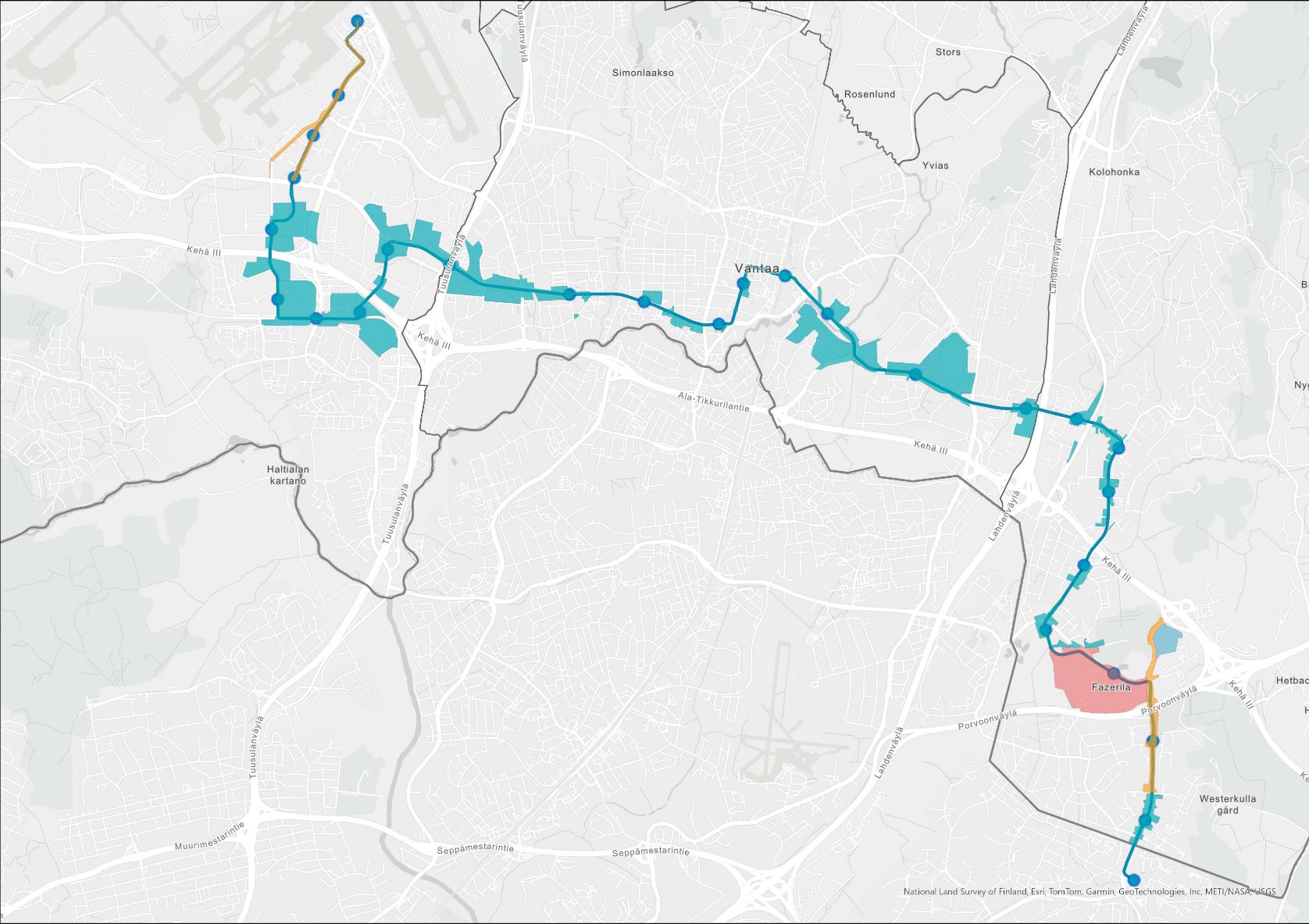 002462 ja 002462ma - Lentoasema ja Teletie
Ratikan asemakaavat
002576 - Aviabulevardi ja Tietotie
Aviapolis
22 ratikkakaavasta 18 hyväksyttyä asemakaavaa, joista 17 lainvoimaisia.
931200 - Varikko hyväksytty valtuustossa 28.4.2025.
4 asemakaavaa hyväksymättä.
100 % ratikan kaavoista ollut nähtävillä.
Kaavaehdotuksesta nro 931400 irrotettiin keväällä Länsimäentien osuus omaksi kaava-alueekseen nro 911200, joka on ollut nähtävillä 9.4.-8.5.2025. 
911200 hyväksymiskäsittelyyn 3.6.2025
Tavoitteena asettaa kaavaehdotus nro 931400 uudelleen nähtäville syksyllä 2025.
Tikkurila
Jumbo
Hakunila
931200 - Varikko
931400 - Eteläinen Vaarala ja pohjoinen Länsimäki
Lainvoimainen
911200 - Länsimäentie
Hyväksytty
Ollut nähtävillä
Länsimäki
Tulossa uudelleen nähtäville
Hankesuunnitelman kehittäminen
1. Toteutusta suunnitellaan alkuperäisen kustannusarvion pohjalta
Kaupunkikehitystoimet ja ratikan ratkaisut on päivitetty vastaamaan alkuperäiseen hankesuunnitelmaan asetettua kustannustavoitetta.
2. Suunnitelmaa on tarkennettu koko reitin matkalta
Reitin varrella tulee todennäköisesti olemaan muutoksia alkuperäiseen suunnitelmaan nähden. Ne esitellään toimielimille hankesuunnitelman tarkistuksen yhteydessä syys-lokakuussa 2025.
3. Kaupunkikehitys ja katusuunnitelmat
Katusuunnitelmia muutetaan tarvittavin osin
Tavoitteena on löytää ratkaisuja, jotka mahdollistavat ratikan rakentamisen säilyttämällä mahdollisimman paljon olemassa olevia katurakenteita
Kaupunkikehitystä ja katujen korjausvelan purkua toteutetaan budjetin sallimissa rajoissa
4. Hankkeen vaiheistus
Toteutuksen vaiheistamista valmistellaan kokonaisaikataulun puitteissa
Kaikkia liittyviä hankkeita ei toteuteta osana allianssia, vaan ne rakennetaan myöhemmän kaupunkikehityksen osana
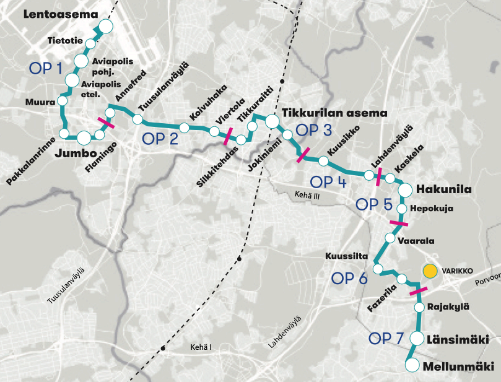 Seuraa ratikan kanavia
Seuraa Vantaan ratikkaa
Verkkosivut pääkanava 
www.vantaa.fi/ratikka
Tilaa uutiskirje:  vantaa.fi/uutiskirjeet 
Ratikan infotilaisuudet asukkaille Somekanavat:
Nyt myös LinkedIn
@vantaanratikka #vantaanratikka
YouTube-kanava: Vantaan kaupunkiympäristö
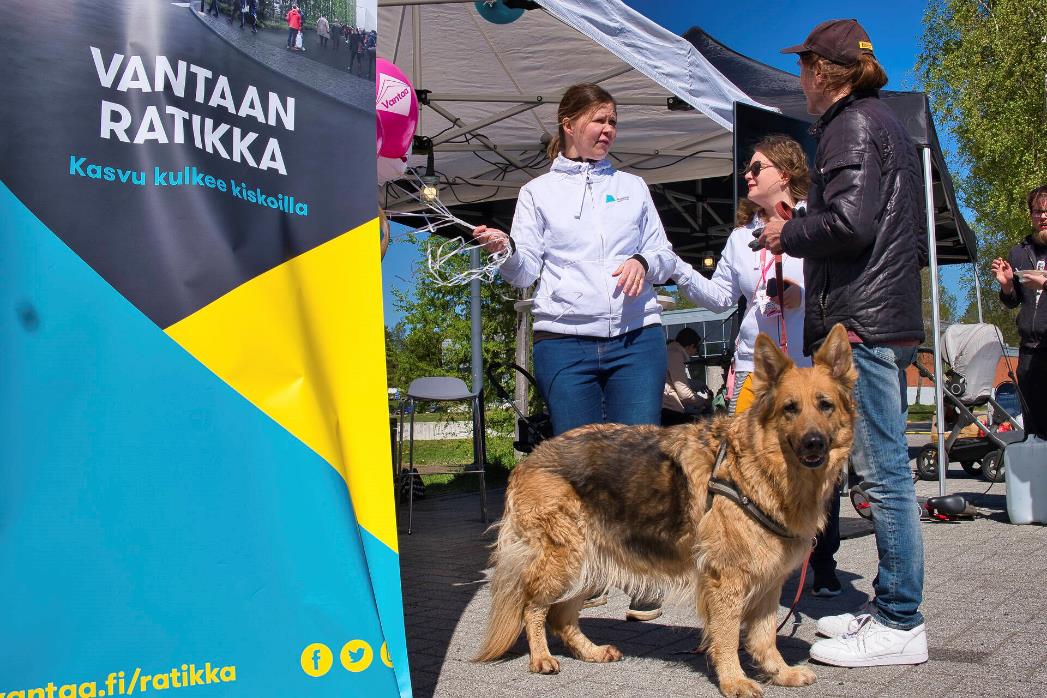 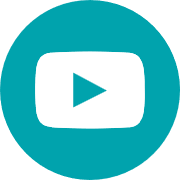 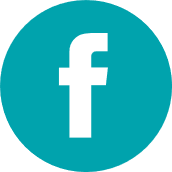 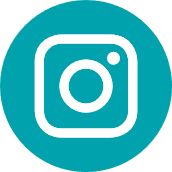 Katualuetoimitus
Korvausvaatimukset
Määräaika 29.8.2025
Vapaamuotoinen
Viitetieto: 2025-757786
Kiinteistö, jota vaatimus koskee
Vaatimus mielellään euromääräisenä
Vaatimuksen perusteet
Katselmuksen tarve?
Erityiskohteet
Vaatimuksen esittäjän yhteystiedot (puhelinnumero, sähköposti)
Katualuetoimitus
Seuraavat askeleet
Kaupungin vastine 
Lunastustoimikunnan korvausvalmistelut
Korvauspäätökset erikseen koolle kutsuttavassa kokouksessa

Muutokset ja aikataulut
Omistajavaihdokset
Mahdolliset neuvottelut ja muut muutokset

Toimitusinsinööri vastaa toimitusta koskeviin kysymyksiin
Askarruttavia kysymyksiä
Siirtyvät parkkipaikat

Lunastettavien alueiden hoito

Omaisuuden poistaminen lunastettavalta alueelta

Mahdollisista sopeuttamistöistä pyydetään ottamaan yhteys etukäteen

Muuta?
Yhteystietoja
Maanmittauslaitos:
Tuomas Lehtonen, p. 040 5927 449
sähköposti: etunimi.sukunimi@maanmittauslaitos.fi
Sitowise: 
Jaakko Kaila, p. 050 5890 393 
Katja Palmu, p. 040 5933 486
sähköpostit: etunimi.sukunimi@sitowise.com
Vantaan kaupunki:
Teemu Jääskeläinen, p. 040 7055 145
Taina Andersson, p. 040 7085 329
Jouni Kahila, p. 043 8266 116
sähköpostit: etunimi.sukunimi@vantaa.fi
Kiitos